Chapter 3 Review
States of Matter
Which state of has definite volume but indefinite shape?
Solid
Liquid
Gas
Plasma
Which state of has definite volume but indefinite shape?
Solid
Liquid
Gas
Plasma
Which state of matter CANNOT be a fluid?
Solid
Liquid
Gas
Plasma
5. Which state of matter CANNOT be a fluid?
Solid
Liquid
Gas
Plasma
Which state of matter is highly compressible?
Solid
Liquid
Gas
Plasma
Which state of matter is highly compressible?
Solid
Liquid
Gas
Plasma
Which state of matter has particles that vibrate?
Solid
Liquid
Gas
Plasma
Which state of matter has particles that vibrate?
Solid
Liquid
Gas
Plasma
Which state of matter conducts electricity?
Solid
Liquid
Gas
Plasma
Which state of matter conducts electricity?
Solid
Liquid
Gas
Plasma
4. Which particles move the fastest?
Heavy
Big
Light
Small
Which particles move the fastest?
Heavy
Big
Light
Small
5. Which state of matter has the highest Kinetic Energy?
Solid
Liquid
Gas
Plasma
5. Which state of matter has the highest Kinetic Energy?
Solid
Liquid
Gas
Plasma
6. Which state of matter can be fluids?
6. Which state of matter makes up most of the universe?
LIQUID, GAS, PLASMA
7. What do all state of matter have in common?
All particles have high kinetic energy
All particles can change shape
All particles are in constant motion
All particles collide and break into charged particles
7. What do all state of matter have in common?
All particles have high kinetic energy
All particles can change shape
All particles are in constant motion
All particles collide and break into charged particles
8. Temperature is a measure of what kind of energy?
Potential
Thermal
Kinetic
Elastic
8. Temperature is a measure of what kind of energy?
Potential
Thermal
Kinetic
Elastic
9. What does the law of conservation and mass and energy say?
We cannot create them
We cannot destroy them
We can transform them
All of the above
9. What does the law of conservation and mass and energy say?
We cannot create them
We cannot destroy them
We can transform them
All of the above
10. Which of the following describes thermal expansion?
When things are cooled they expand
When things are heated the expand
When things are heated they contract
A&C
10. Which of the following describes thermal expansion?
When things are cooled they expand
When things are heated the expand
When things are heated they contract
A&C
11c. When we go from liquid to solid it is called:
Melting
Freezing
Sublimation
evaporation
11c. When we go from liquid to solid it is called:
Melting
Freezing
Sublimation
evaporation
11a. When we go from solid to gas it is called:
Melting
Freezing
Sublimation
evaporation
11a. When we go from solid to gas it is called:
Melting
Freezing
Sublimation
evaporation
11d. When we go from liquid to gas below the boiling point it is called:
Melting
Condensation 
Vaporization 
Evaporation
11d. When we go from liquid to gas below the boiling point it is called:
Melting
Condensation 
Vaporization 
Evaporation
11f. When we go from gas to liquid it is called:
Melting
Condensation 
Vaporization 
Evaporation
11f. When we go from gas to liquid it is called:
Melting
Condensation 
Vaporization 
Evaporation
12. If At point A the substance is a solid, what state is reached at point B?
Solid
Liquid
Gas
plasma
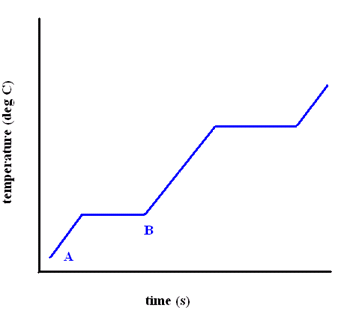 12. If At point A the substance is a solid, what state is reached at point B?
Solid
Liquid
Gas
plasma
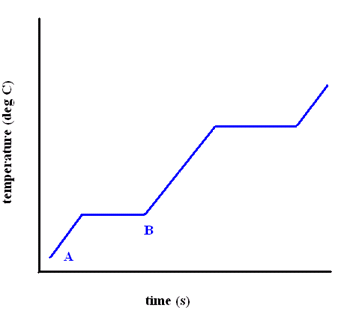 12. If At point A the substance is a solid, what process is occurring at point B?
condensation
melting
vaporization
evaporation
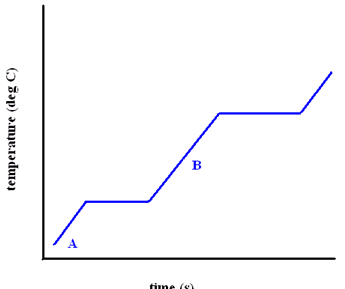 12. If At point A the substance is a solid, what process is occurring at point B?
condensation
melting
vaporization
evaporation
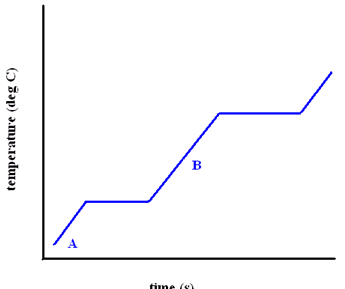 12. If At point A the substance is a solid, what is reached at point B?
Freezing point
Melting point
Boiling point
A&B
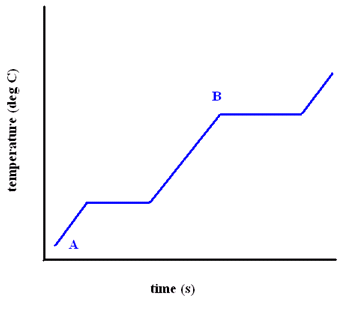 12. If At point A the substance is a solid, what is reached at point B?
Freezing point
Melting point
Boiling point
A&B
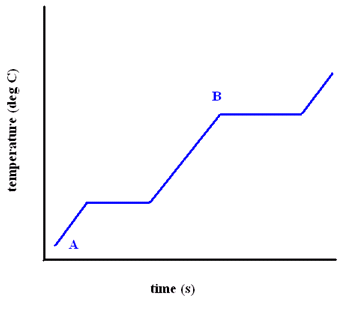 12. If At point A the substance is a solid, what is process is occurring at point B?
Condensation
Evaporation
Vaporization
Melting
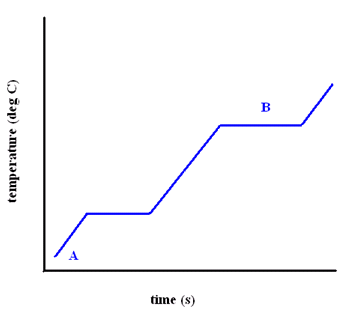 12. If At point A the substance is a solid, what is process is occurring at point B?
Condensation
Evaporation
Vaporization
Melting
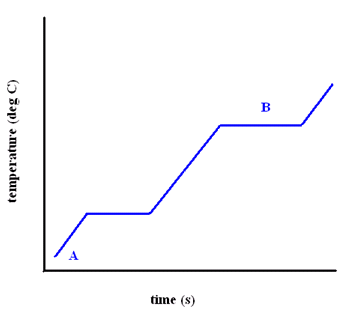 23. Buoyant forces push:
Upward
Downward
Sideways
All ways
13. Buoyant forces push:
Upward
Downward
Sideways
All ways
13. If I am looking for the buoyant force what word do I look for in a problem?:
object
weighs
N
displaces
13. If I am looking for the buoyant force what word do I look for in a problem?:
object
weighs
N
displaces
14. The notion that an object floats if the buoyant force on the object is equal to the object’s weight was described by:
Pascal
Archimedes
Bernoulli
Boyle
14. The notion that an object floats if the buoyant force on the object is equal to the object’s weight was described by:
Pascal
Archimedes
Bernoulli
Boyle
15. Pascal’s Principle states that a contained fluid exerts pressure:
Equally in all directions
Downwards
Upwards
sideways
15. Pascal’s Principle states that a contained fluid exerts pressure:
Equally in all directions
Downwards
Upwards
sideways
16. As a you decrease pressure on a liquid, its speed
Stays the same
Increases
Decreases
Both A&C
16. As a you decrease pressure on a liquid, its speed
Stays the same
Increases
Decreases
Both A&C
17. Bernoullis’ principle states that the faster an object is moving, the pressure exerted on it by a fluid:
Stays the same
Increases
Decreases
Both A&C
17. Bernoullis’ principle states that the faster an object is moving, the pressure exerted on it by a fluid:
Stays the same
Increases
Decreases
Both A&C
18. Boyle’s law relates:
Pressure and temperature
Pressure and volume
Volume and temperature
Pressure, volume, and temperature
18. Boyle’s law relates:
Pressure and temperature
Pressure and volume
Volume and temperature
Pressure, volume, and temperature
19. Charles’s law relates:
Pressure and temperature
Pressure and volume
Volume and temperature
Pressure, volume, and temperature
19. Charles’s law relates:
Pressure and temperature
Pressure and volume
Volume and temperature
Pressure, volume, and temperature
20. Gay-Lussac’s law relates:
Pressure and temperature
Pressure and volume
Volume and temperature
Pressure, volume, and temperature
20. Gay-Lussac’s law relates:
Pressure and temperature
Pressure and volume
Volume and temperature
Pressure, volume, and temperature
21. If you increase pressure, you ______ volume (at constant temperature):
Increase
Do nothing to
Decrease
Never change
21. If you increase pressure, you ______ volume (at constant temperature):
Increase
Do nothing to
Decrease
Never change
If you increase pressure, you ______ temperature (at constant pressure):
Increase
Do nothing to
Decrease
Never change
If you increase temperature, you ______ volume (at constant pressure):
Increase
Do nothing to
Decrease
Never change
22. I have an object that weighs 25 N; it displaces a volume of 100 N. What is the buoyant force? Does it float or sink?
I have an object that weighs 25 N; it displaces a volume of 10 N. What is the buoyant force? Does it float or sink?
23. Viscosity is:
Resistance to flow
Something only fluids have
How fast something flows
All of the above
23. Viscosity is:
Resistance to flow
Something only fluids have
How fast something flows
All of the above
23. If you increase temperature, you _____ viscosity
Decrease
increase
23. If you increase temperature, you _____ viscosity
Decrease
increase
24. A gas occupies a volume of 100 mL at a pressure of kPa. Find its volume at a pressure of 300 kPa
25. A gas occupies a volume of 324 cm3 at 400 Kelvin temperature.  Find its volume at 450 Kelvin.
26. A gas’ pressure is 1.3 atm at 23 degrees Celsius (don’t forget to change to Kelvin). At what temperature will the pressure be 0.75 atm?